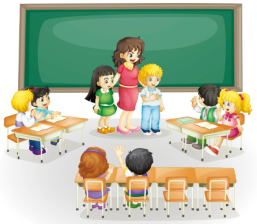 人教精通版五年级上册
Unit1 We have new friends.
Lesson 3
WWW.PPT818.COM
>>Review
Let’s sing
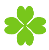 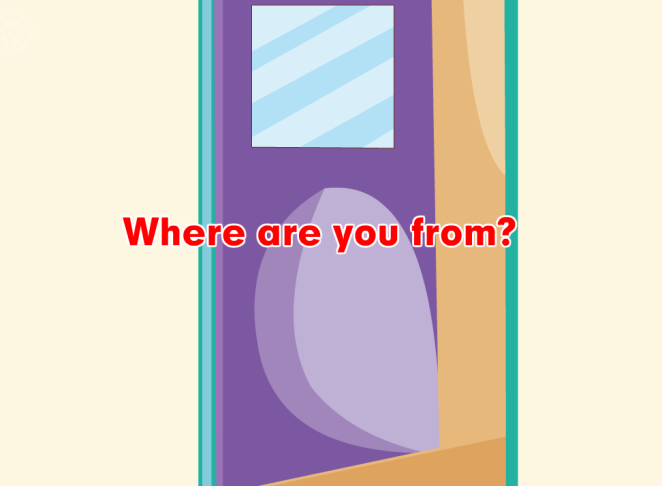 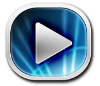 >>Lead-in
Quick answer
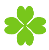 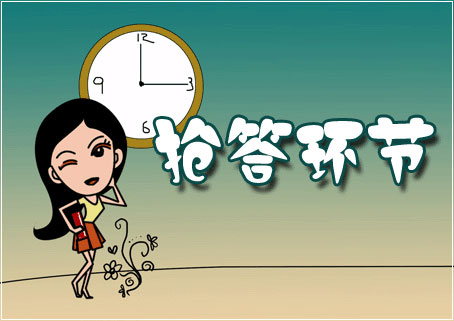 Where are you from?
>>Presentation
Look, listen and say
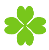 Who are they? What are they doing?
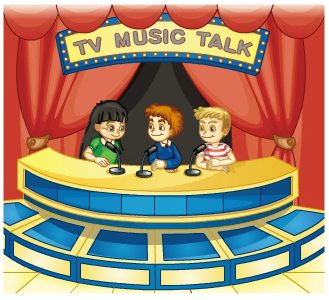 Pat
Zhou Pei
Perry
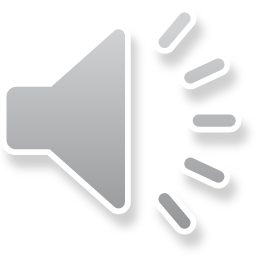 They’re having a TV Music Talk.
>>Presentation
Listen and check
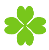 Where do they come from?
= Where are they from?
China
Germany
France
√
Zhou Pei
√
Pat
√
Perry
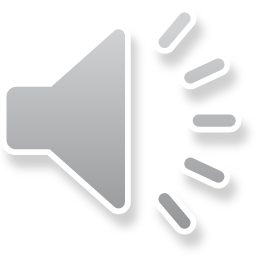 >>Presentation
Look and say
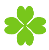 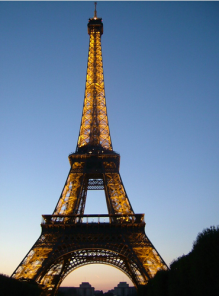 France
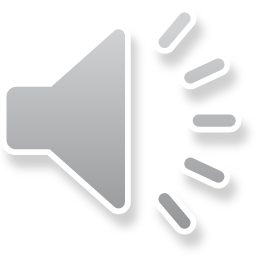 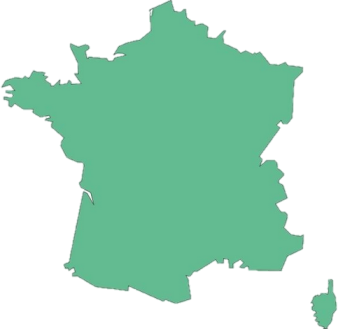 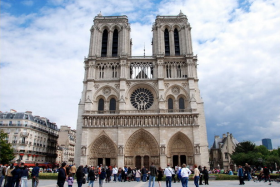 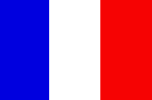 is from
Pat comes from France.
>>Presentation
Look and say
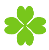 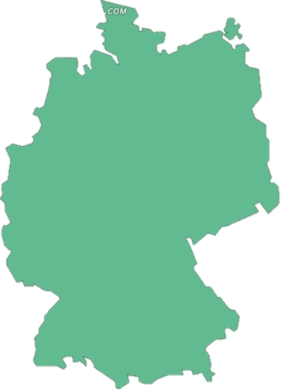 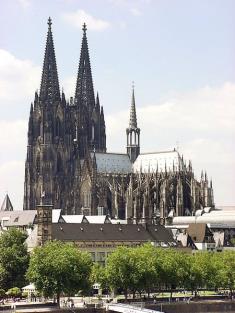 Germany
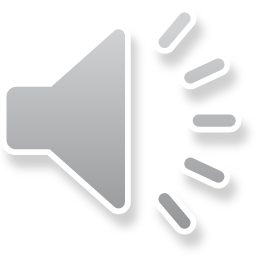 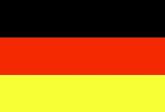 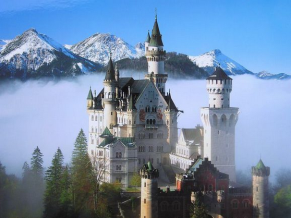 is from
Perry comes from Germany.
>>Presentation
Listen and answer
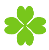 1. What do they like?
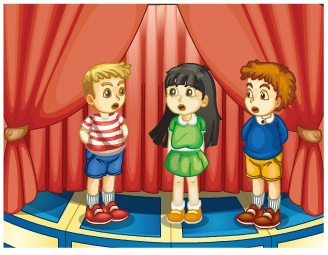 They all like singing.
2. What does Pat say?
I like both singing and 
dancing.
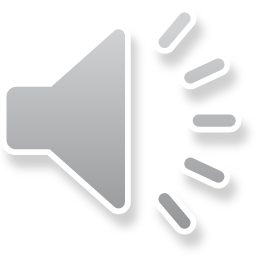 >>Presentation
Just talk
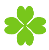 Listen and imitate
Zhou Pei: Hello! My name is Zhou   
                  Pei. I’m from China.   
                  Where are you from?
         Pat: I’m from France. This is  
                 my new friend, Perry.
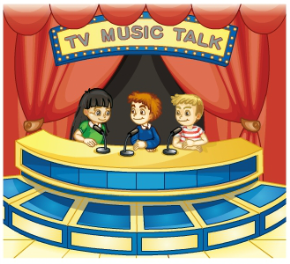 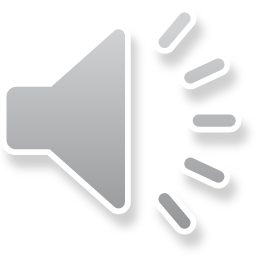 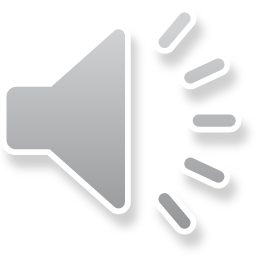 Zhou Pei: Hi, Perry. Where do you come from?
          Pat: I come from Germany.
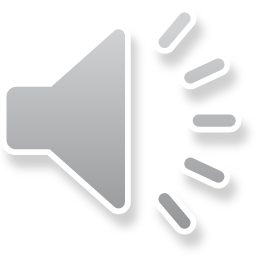 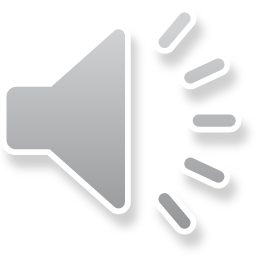 >>Presentation
Just talk
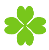 Listen and imitate
Zhou Pei: Do you like singing?
      Perry: Yes, I do.
Zhou Pei: I like singing, too. How  
                  about you, Pat?
         Pat: I like both singing and      
                 dancing.
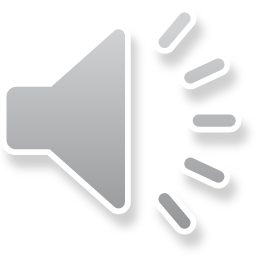 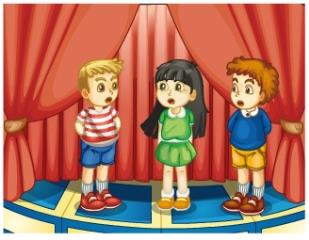 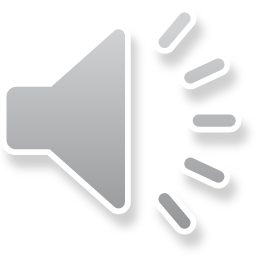 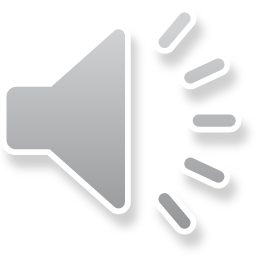 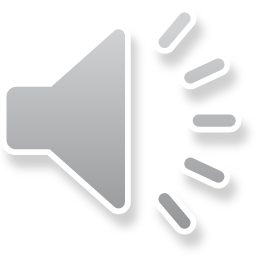 Zhou Pei: Great! Let’s sing a song
                  together.
          Pat: OK. Let’s sing!
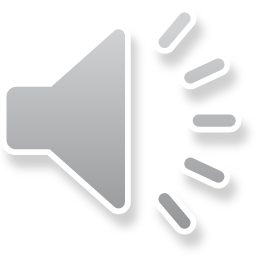 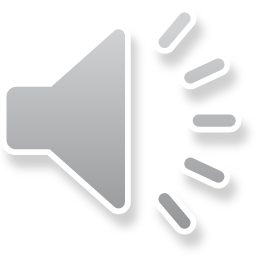 >>Practice
开始
Learning tip :
四人一组，比赛读句子，看谁能在一分钟内读完，并且读得准确、流利！
Read it by groups for one minute .
小组读对话一分钟。
一分钟倒计时
60
10
10
50
20
20
40
30
30
>>Practice
Show time
小组合作，练习对话并表演，其他同学评价。
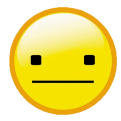 OK!
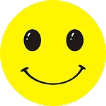 Great!
Super!
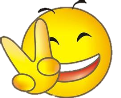 >>Practice
Pair work
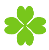 My name is … / I’m ...
What’s your name?
I come from ...
Where do you come from?
What do you like?
I like …
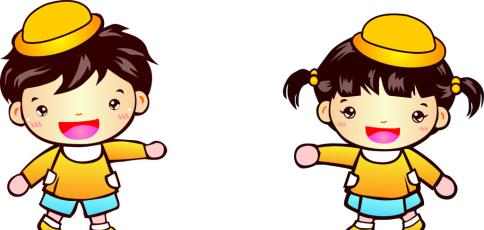 >>Practice
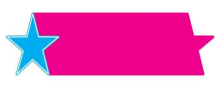 活动1
Group work
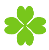 Do a survey
Name
Country
Age
Hobby
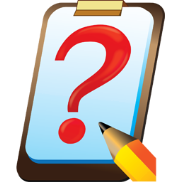 >>Practice
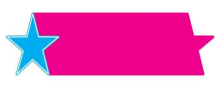 活动2
名人采访秀
Where do you come from?
…?
What’s you name?
I come form…
My name is …
…
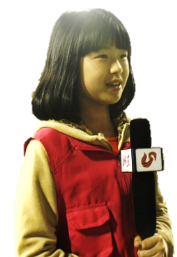 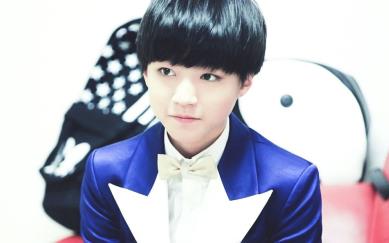 >>Consolidation
Let’s say
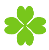 Name
Hobby
Country
My name is…
I’m…
I come from…
I’m from…
I like…
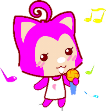 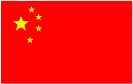 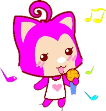 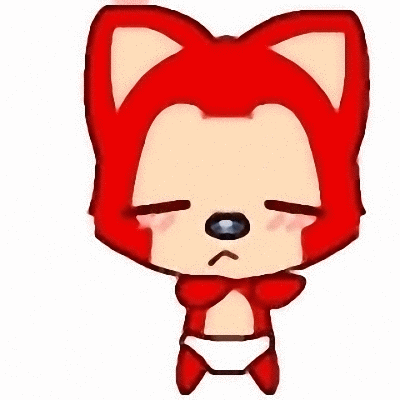 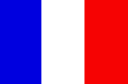 Zhou Pei
Pat
Perry
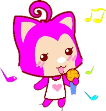 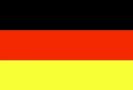 >>Summary
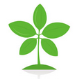 如何询问和回答某人来自哪个国家？
1. —Where do you come from?
—I come from …
2. —Where are you from?
—I’m from …
>>Homework
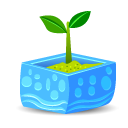 1.观看课文动画，按照正确的语音、语调朗读课文对话。2.制作一张调查表，询问同学或家人的国籍、年龄、爱好等信息，并用英文在班级汇报，要求调查对象不少于4人。
3.预习 Lesson 4。
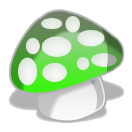